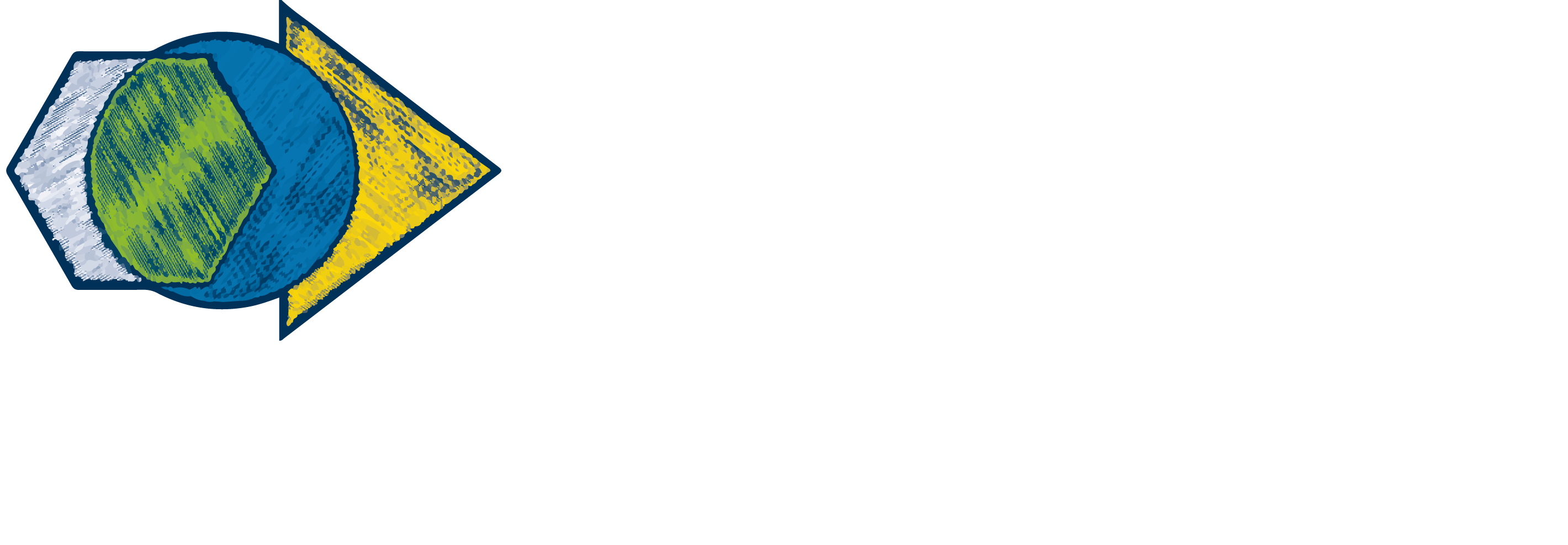 Conjuntura da indústria brasileira de ferramentas
Dados de janeiro a setembro de 2016
atualizado em
Novembro de 2016
Índice
Desempenho de setores relacionados 
Emprego
Produção
Comércio Brasil X Mundo
Comércio Brasil X China
Comércio Brasil X Argentina
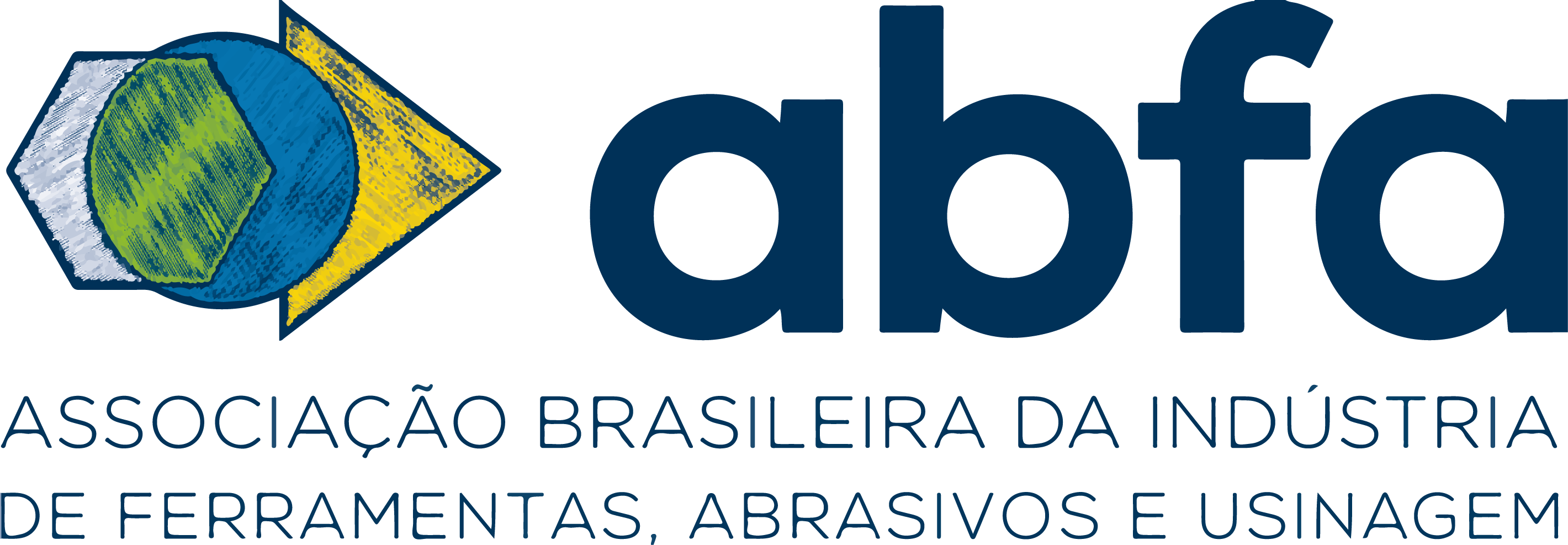 Resumo geral
Variação percentual | Janeiro a setembro de 2016
(1) Dados mais recentes disponíveis até agosto de 2016
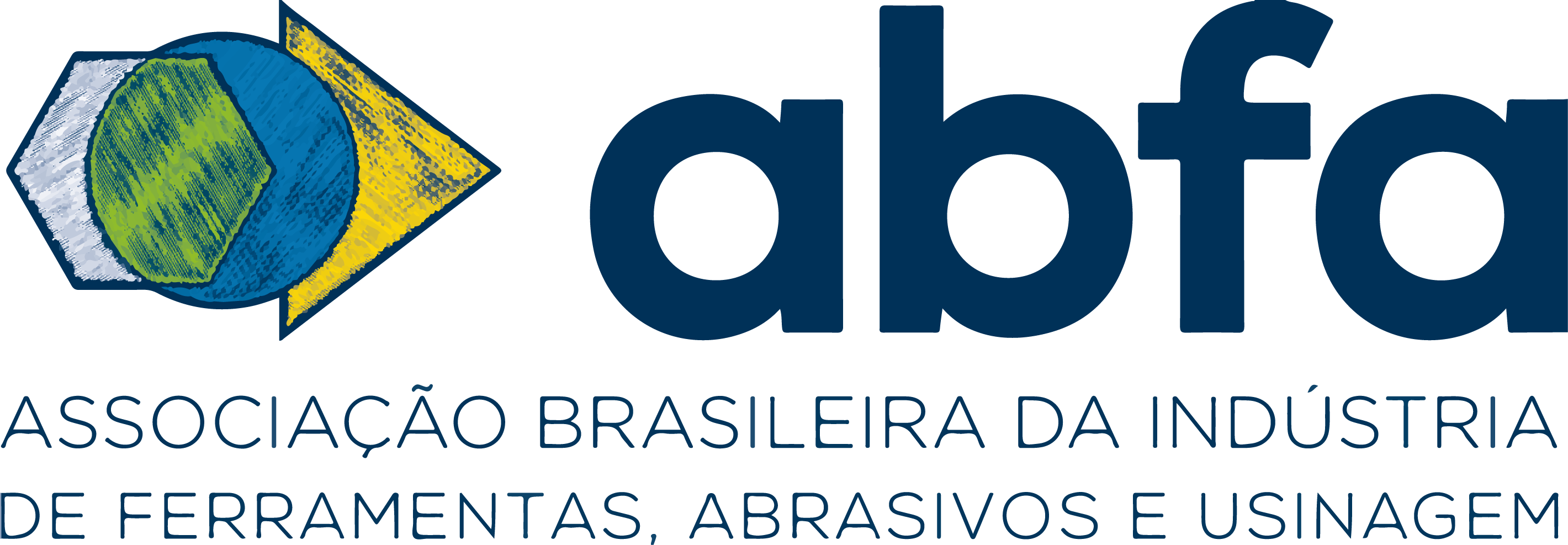 Fonte: IBGE PIM – PF /PMC
Índice
Desempenho de setores relacionados
Emprego no setor
Produção
Comércio Brasil X Mundo
Comércio Brasil X China
Comércio Brasil X Argentina
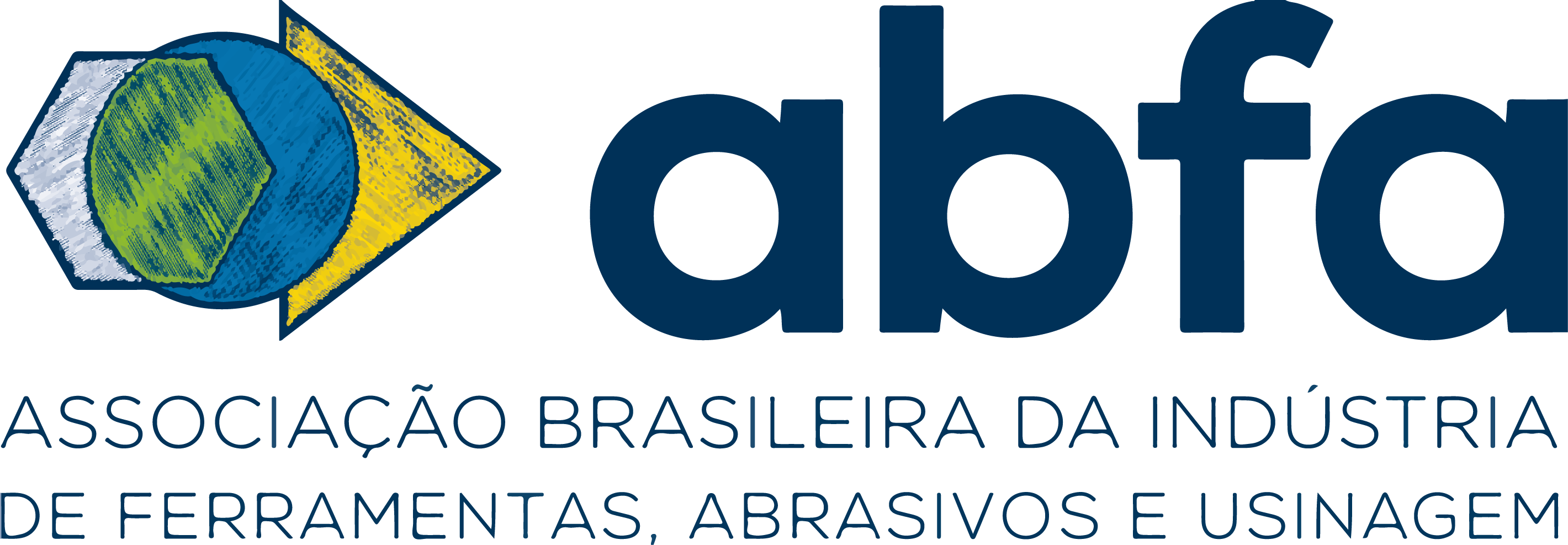 Emprego
Evolução do emprego nos segmentos ABFA
(1)O segmento FERRAMENTAS do SINAFER é composto por: Ferramentas manuais, Ferramentas industriais, Serras e Metal duro
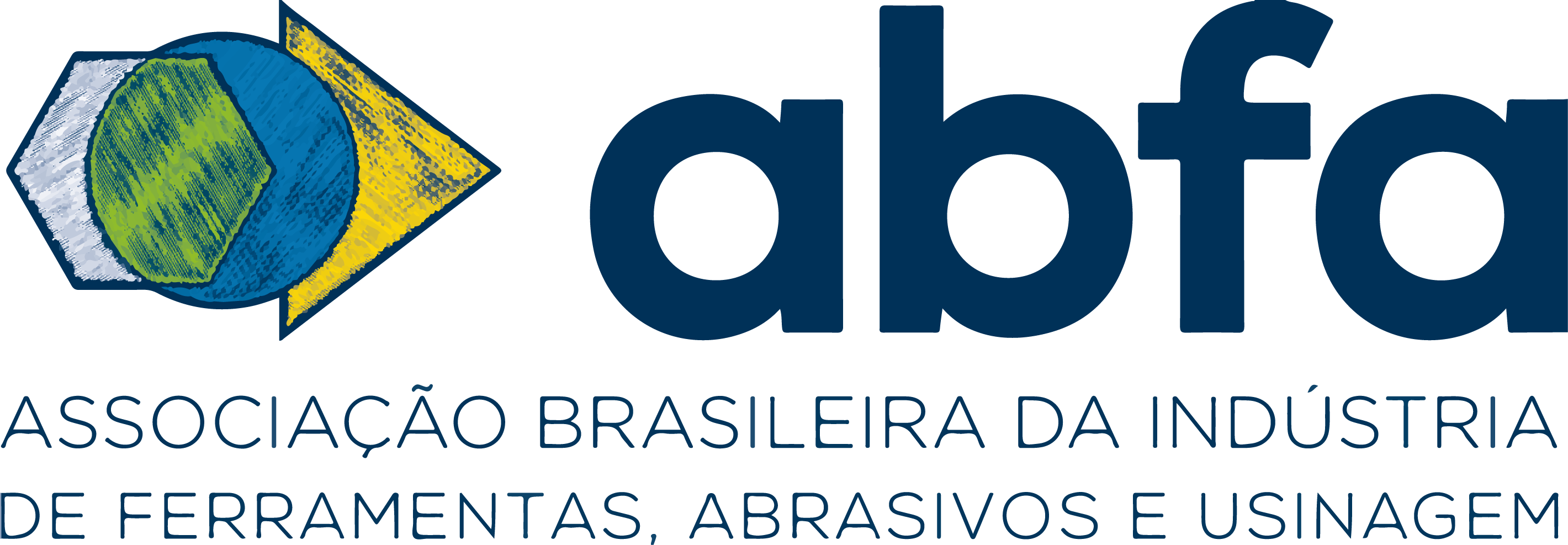 Fonte: caged - MTE
Emprego
Total ABFA
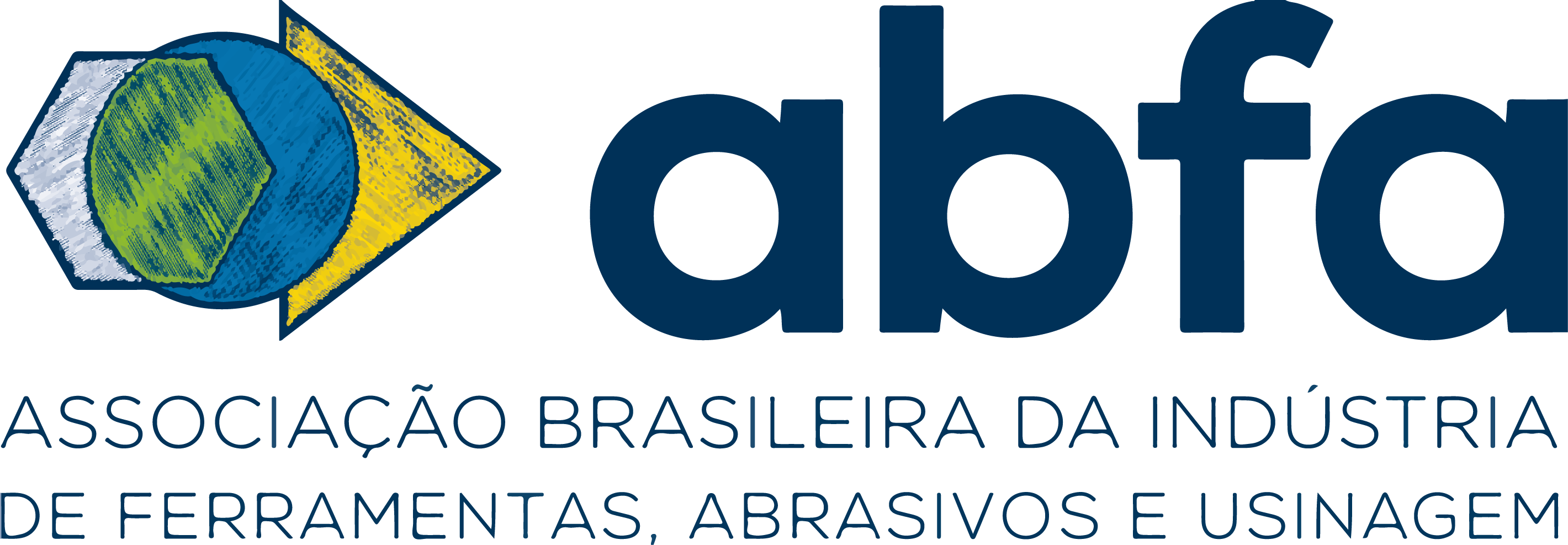 Fonte: caged - MTE
Emprego
SINAESP & SINAFER
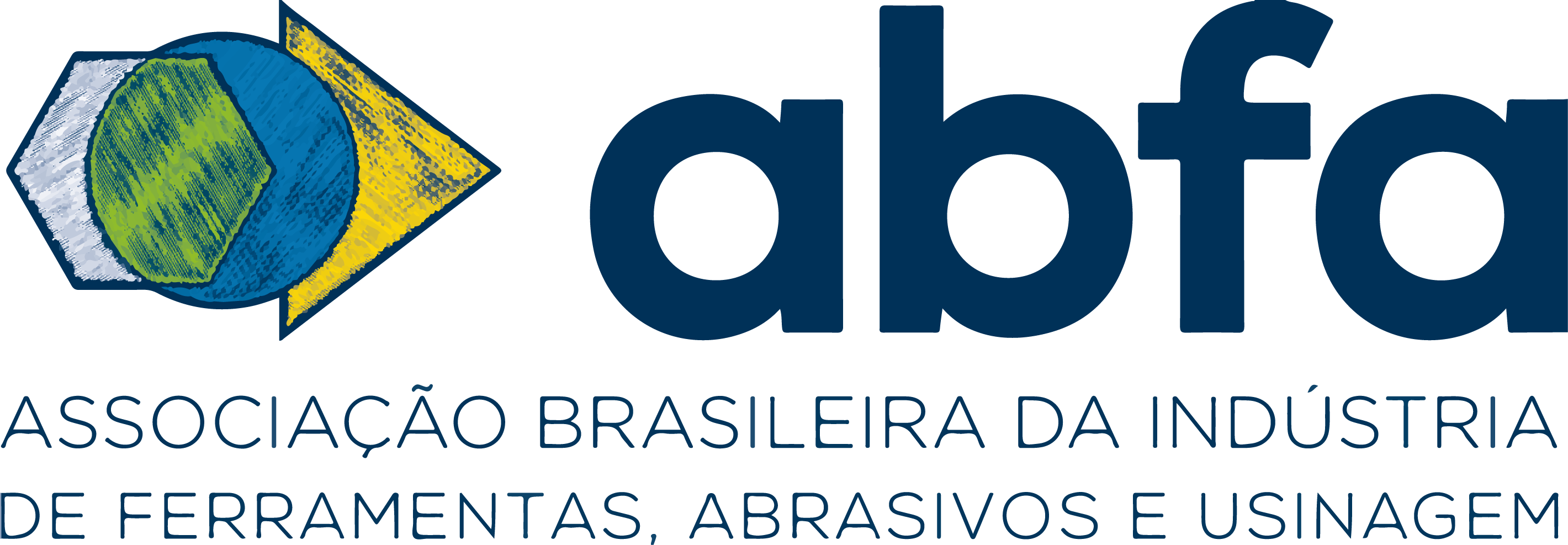 Fonte: caged - MTE
Índice
Desempenho de setores relacionados
Emprego
Produção
Comércio Brasil X Mundo
Comércio Brasil X China
Comércio Brasil X Argentina
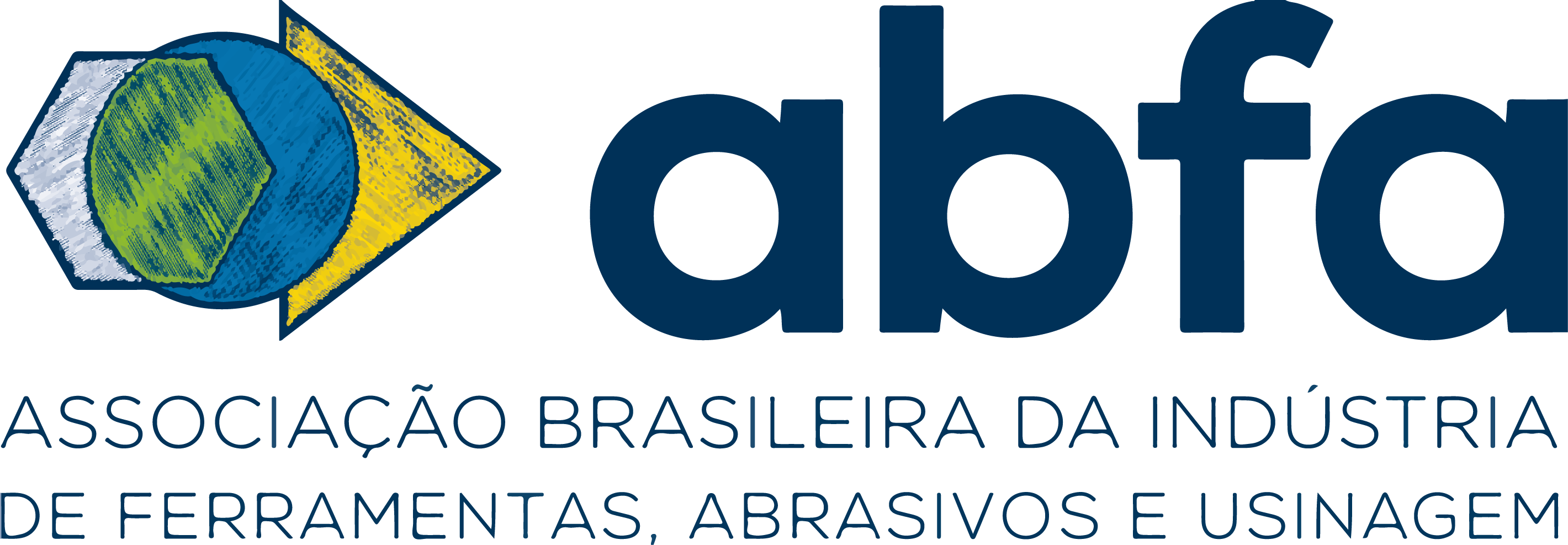 Produção até setembro de 2016
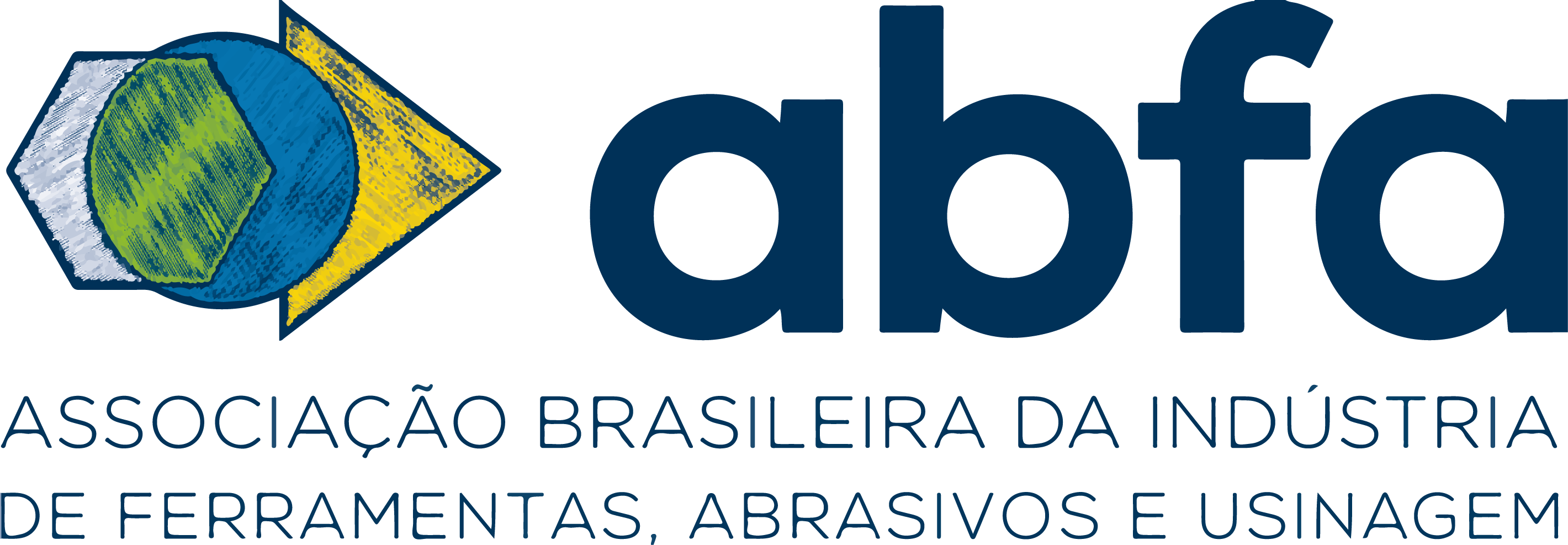 Fonte: PIM-PF IBGE especial para Websetorial/ SINAFER
Índice
Resumo geral
Emprego
Produção
Comércio Brasil X Mundo
Comércio Brasil X China
Comércio Brasil X Argentina
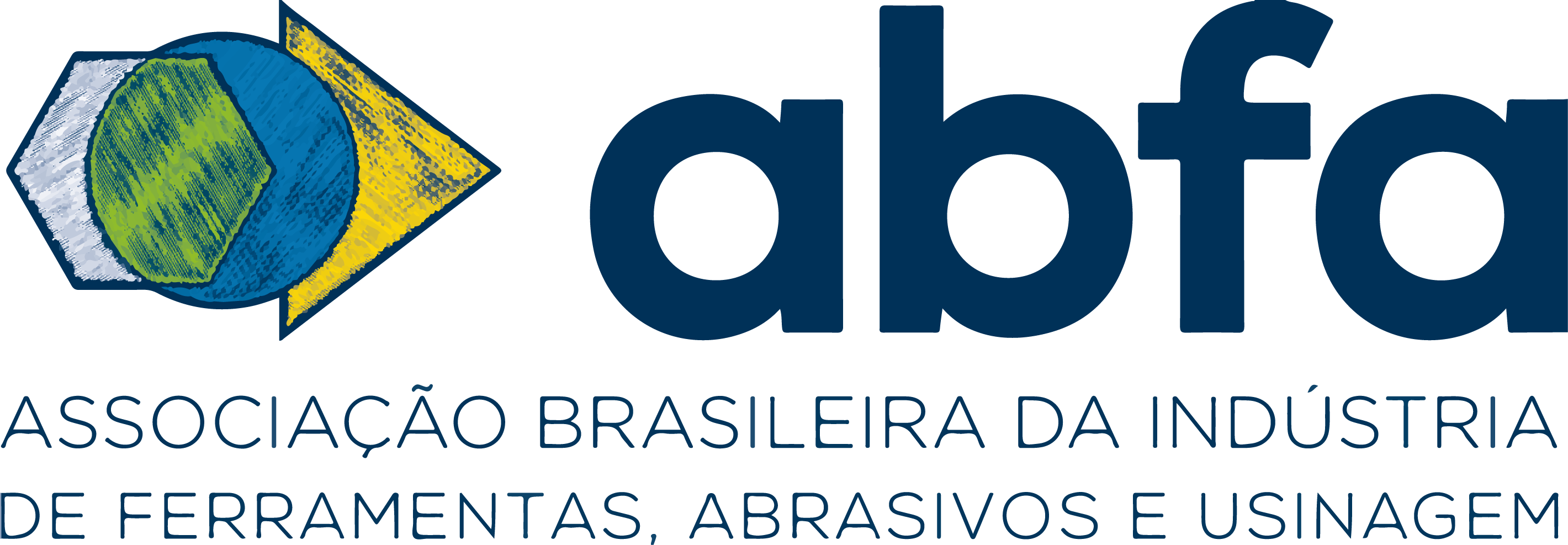 Resumo geral – Balança Comercial – jan-set 2016
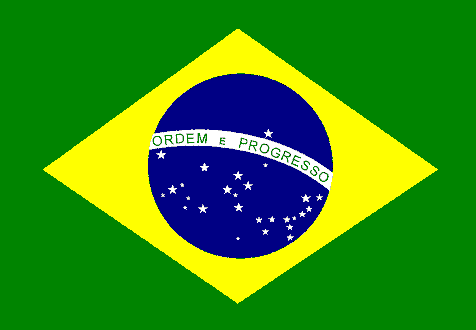 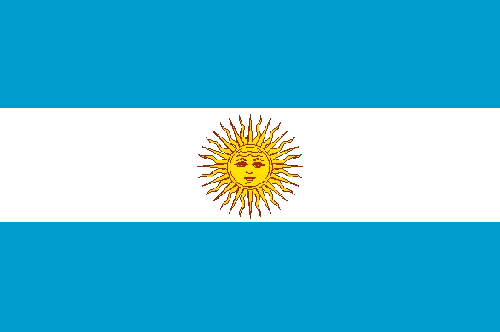 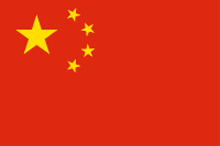 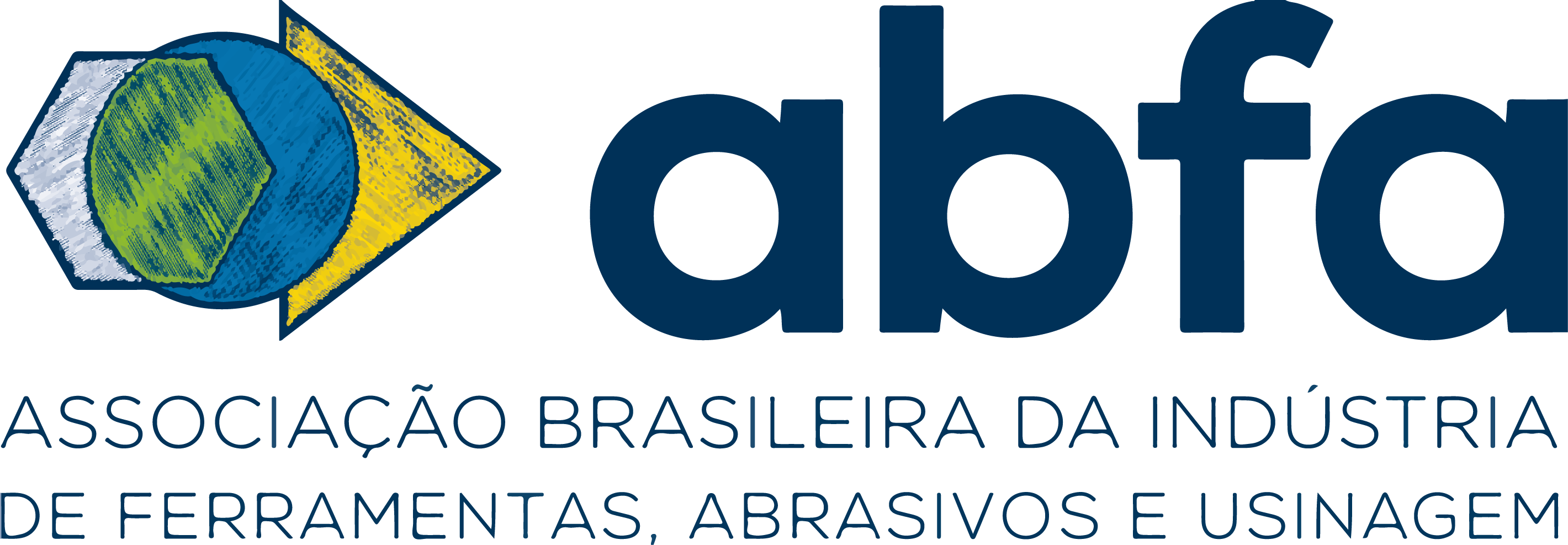 Fonte: Alice Web - SECEX
Comércio Brasil X Mundo – Em milhões de US$
Importações – em milhões de dólares
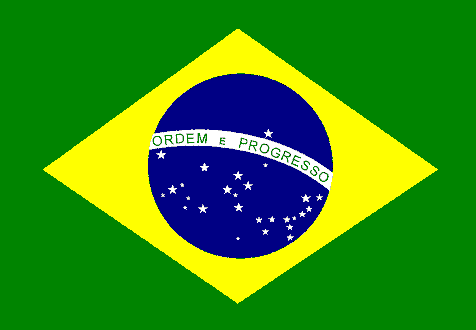 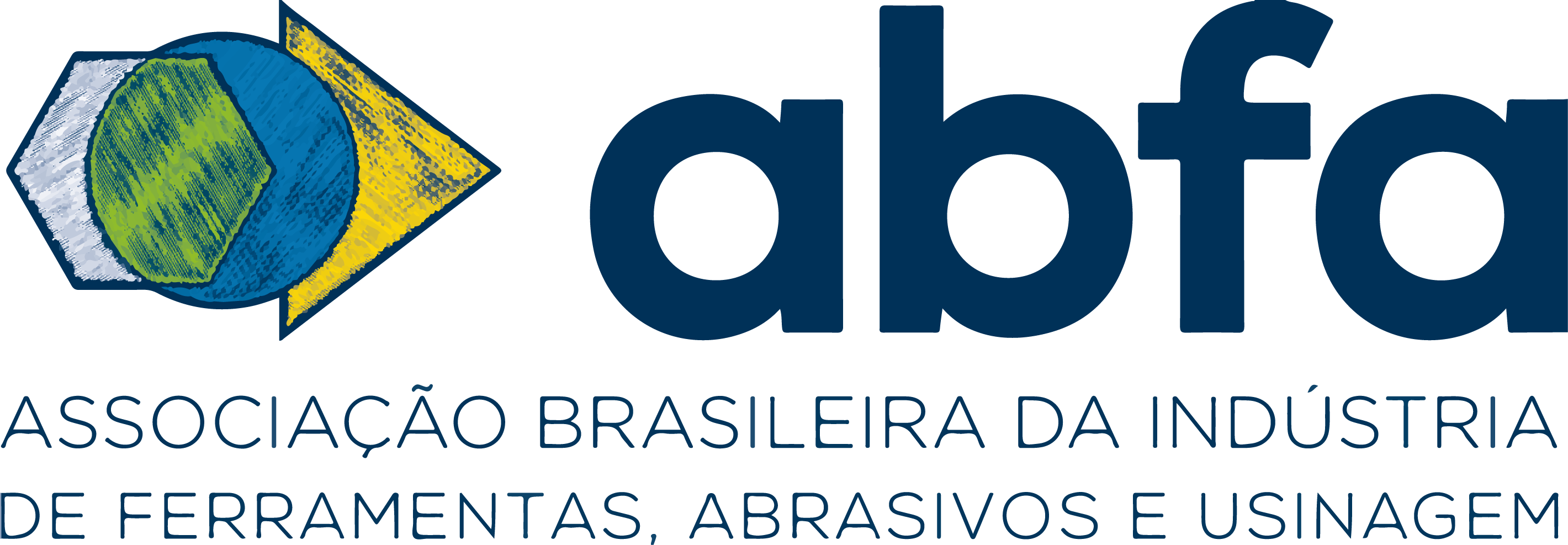 Fonte: Alice Web - SECEX
Comércio Brasil X Mundo – Em milhões de US$
Exportações – em milhões de dólares
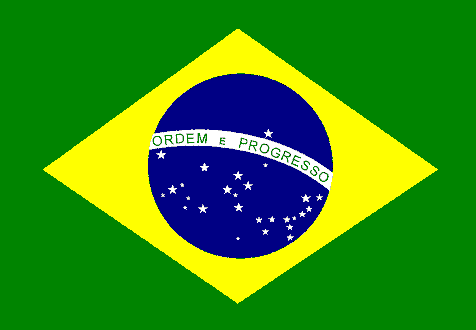 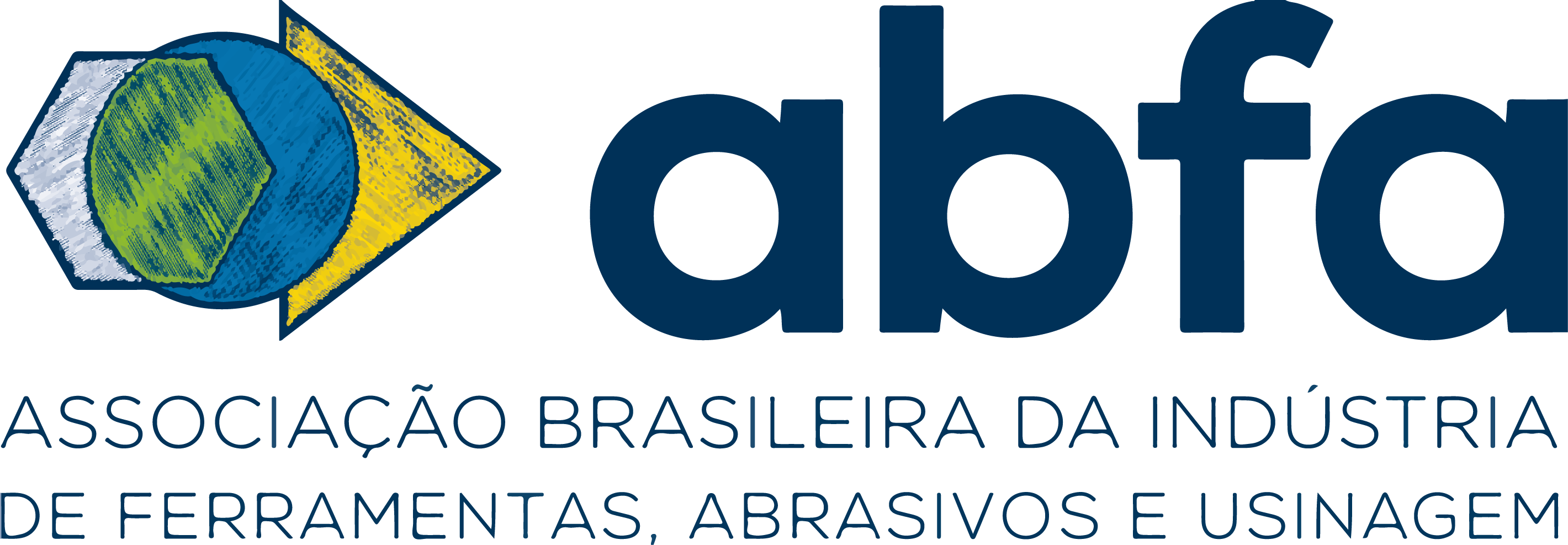 Fonte: Alice Web - SECEX
Comércio Brasil X Mundo
Balança Comercial – em milhões de dólares
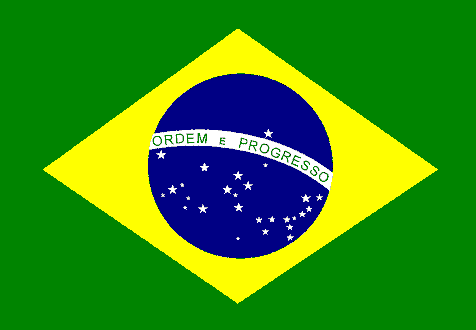 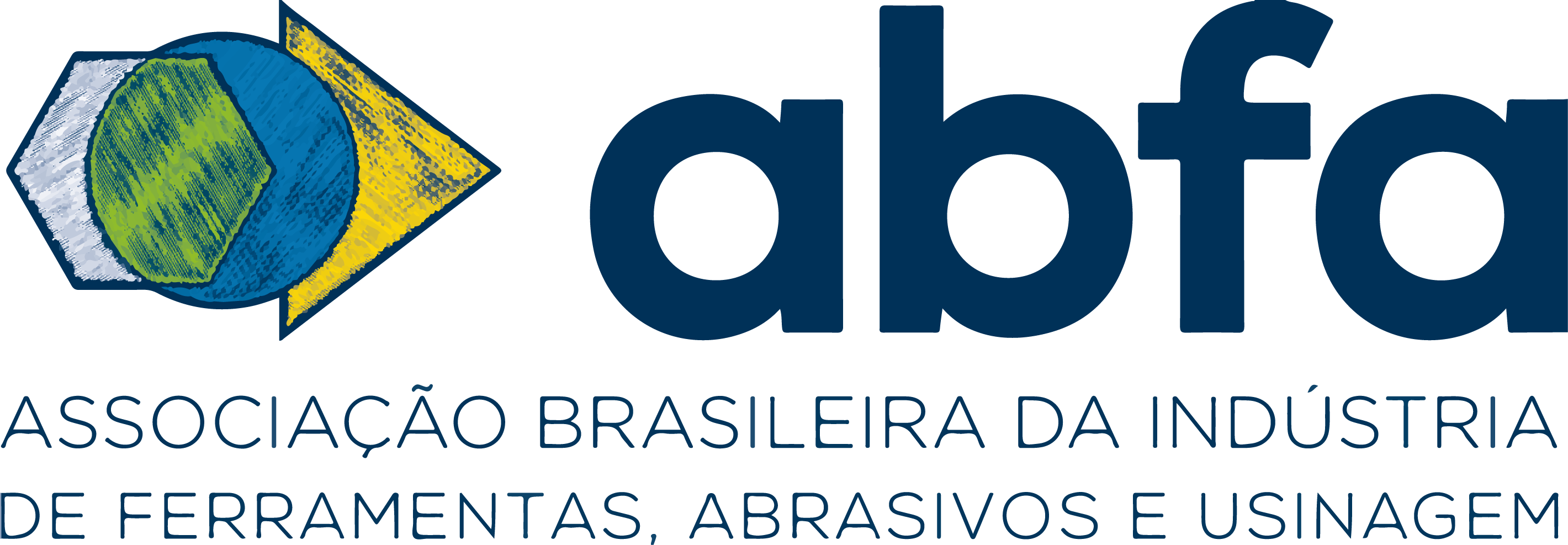 Fonte: Alice Web - SECEX
Comércio Brasil X Mundo
Importações – em mil toneladas
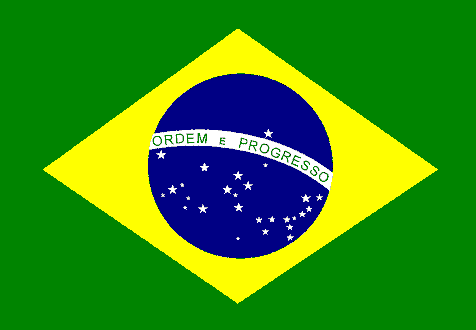 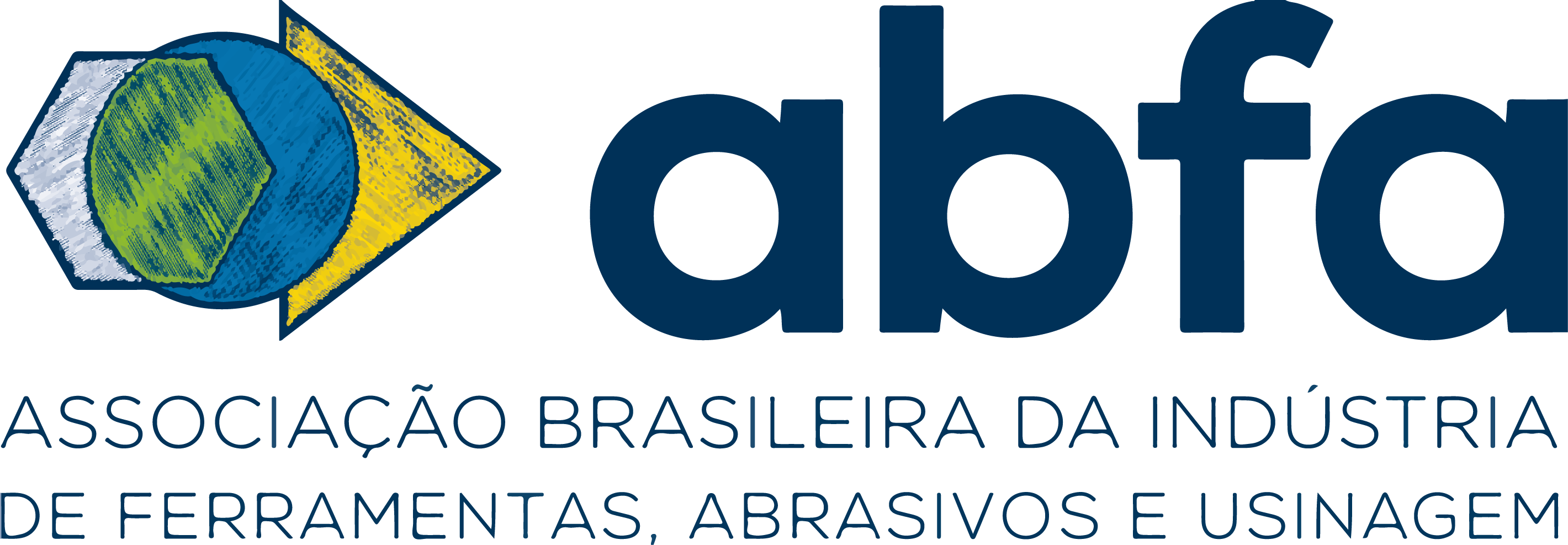 Fonte: Alice Web - SECEX
Comércio Brasil X Mundo
Exportações – em mil toneladas
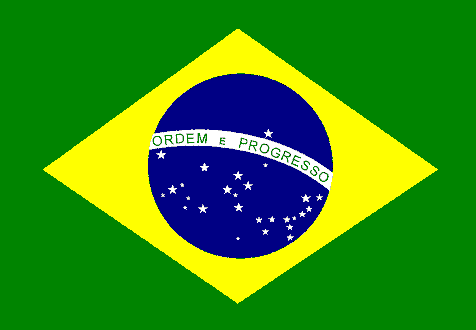 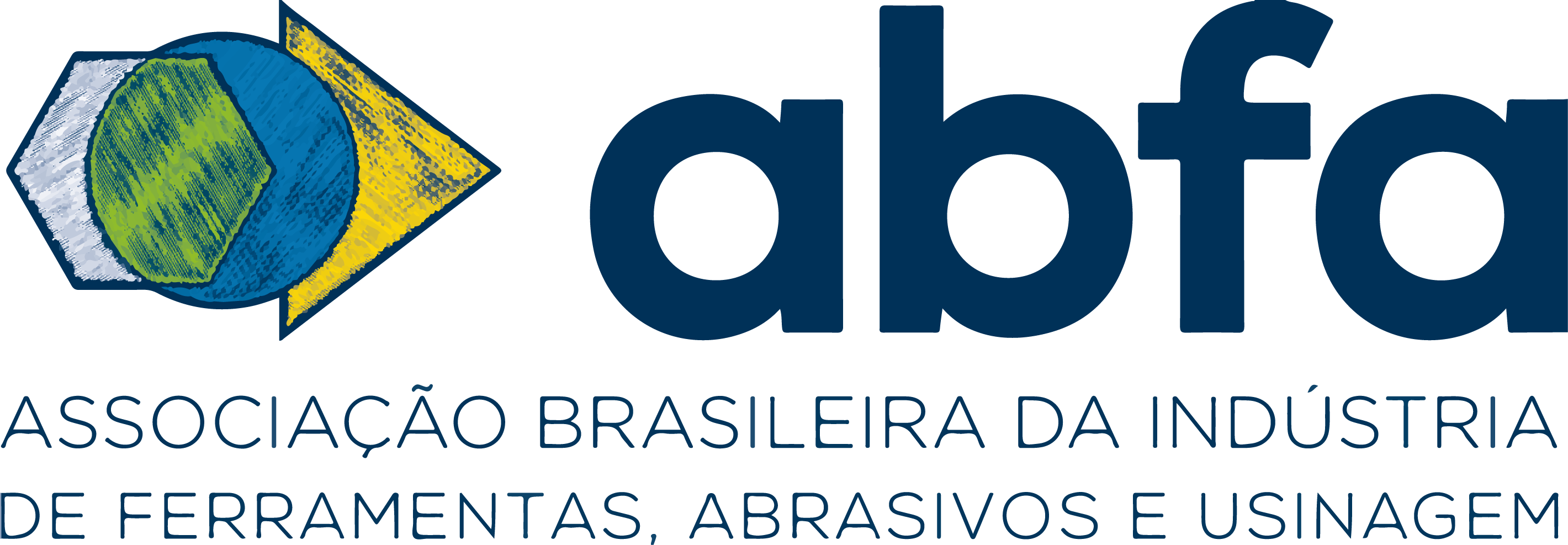 Fonte: Alice Web - SECEX
Comércio Brasil X Mundo
Balança Comercial – em mil toneladas
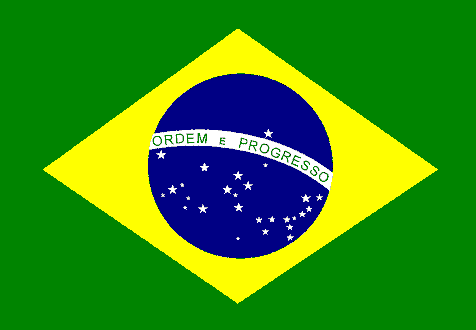 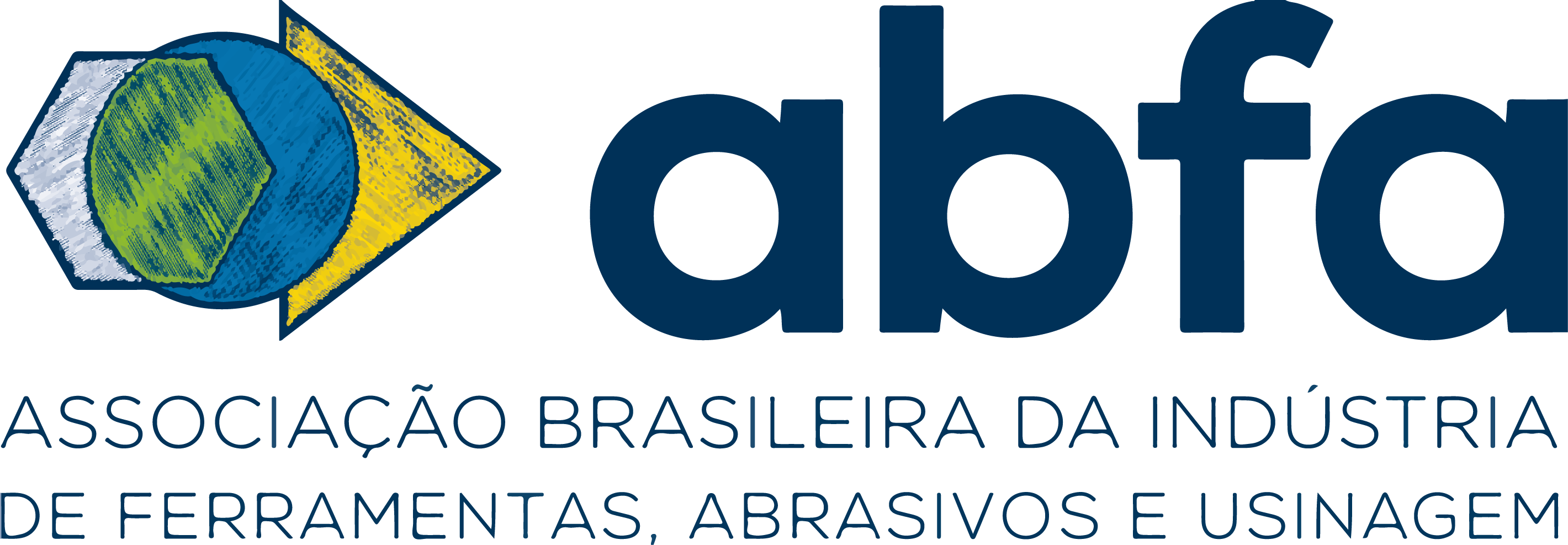 Fonte: Alice Web - SECEX
Índice
Resumo geral
Emprego
Produção
Comércio Brasil X Mundo
Comércio Brasil X China
Comércio Brasil X Argentina
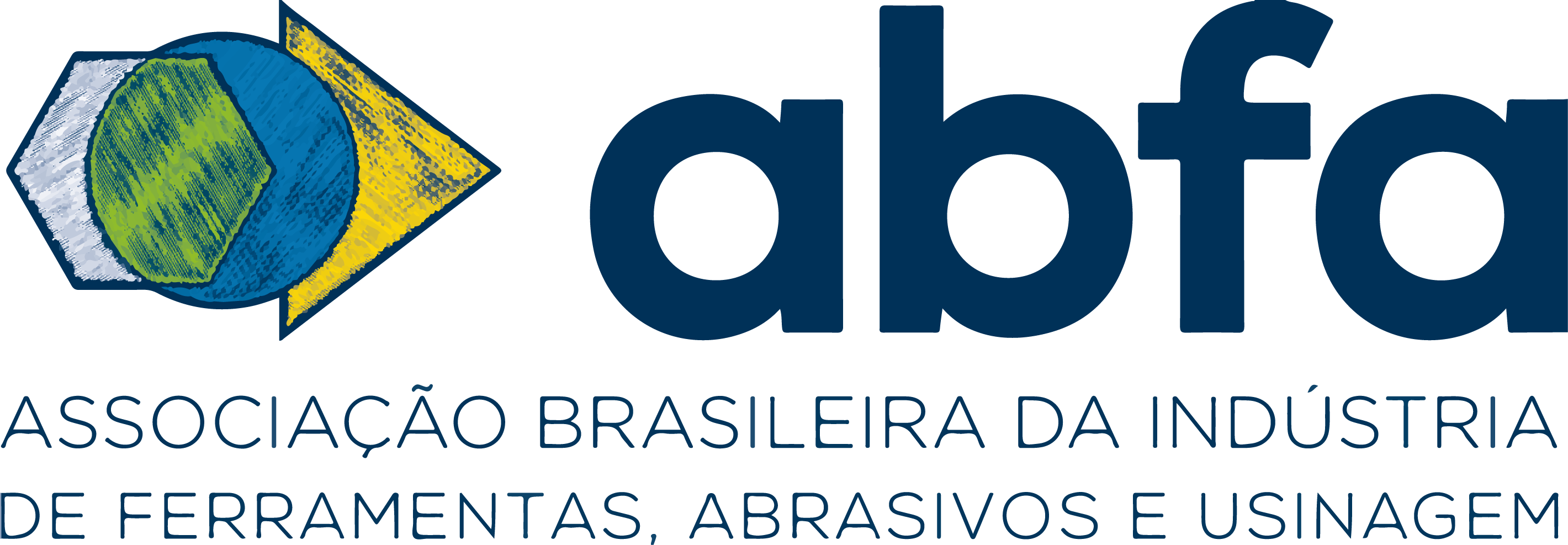 Comércio Brasil X China
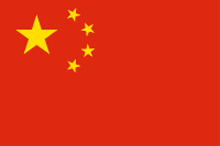 Em mil US$
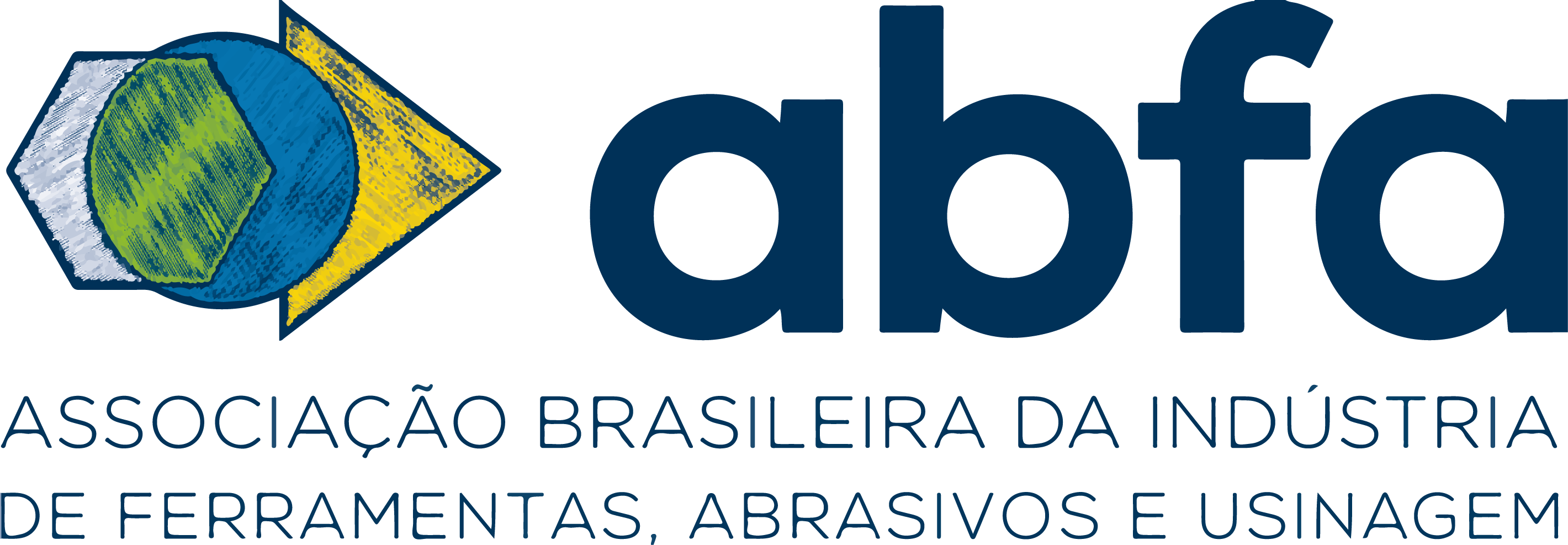 Fonte: Alice Web - SECEX
Comércio Brasil X China
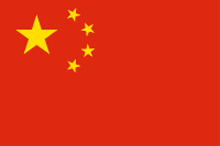 Em mil KG (Tonelada)
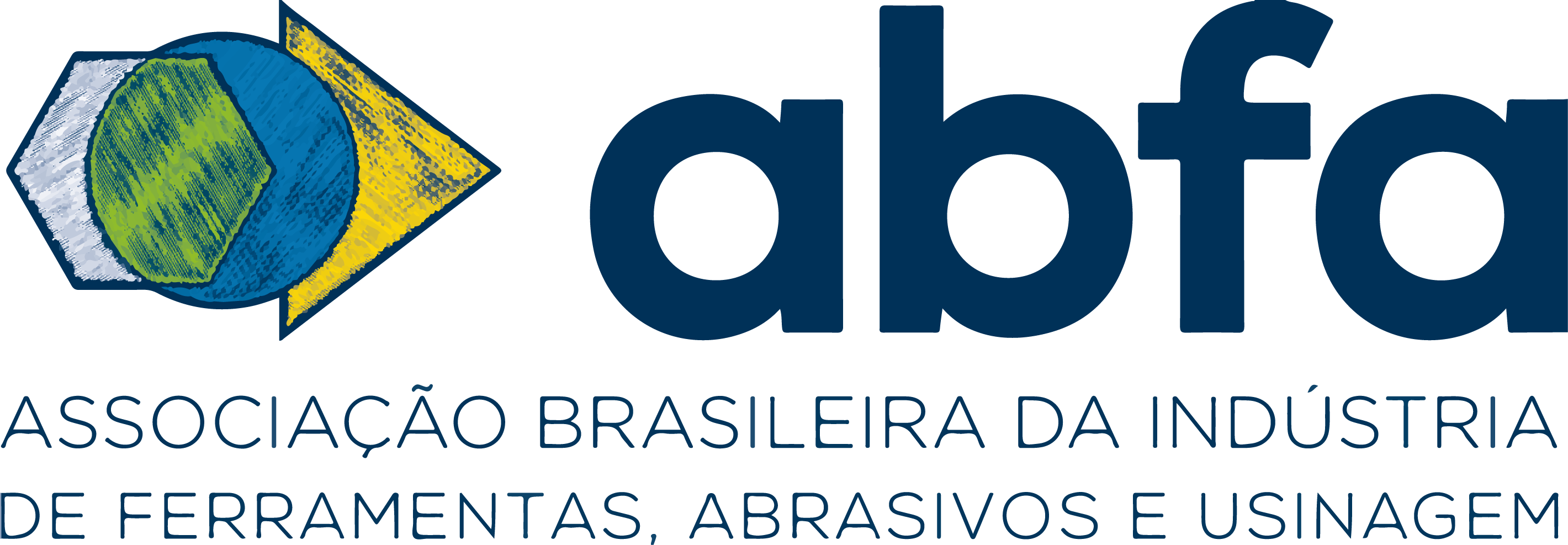 Fonte: Alice Web - SECEX
Índice
Desempenho de setores relacionados
Emprego
Produção
Comércio Brasil X Mundo
Comércio Brasil X China
Comércio Brasil X Argentina
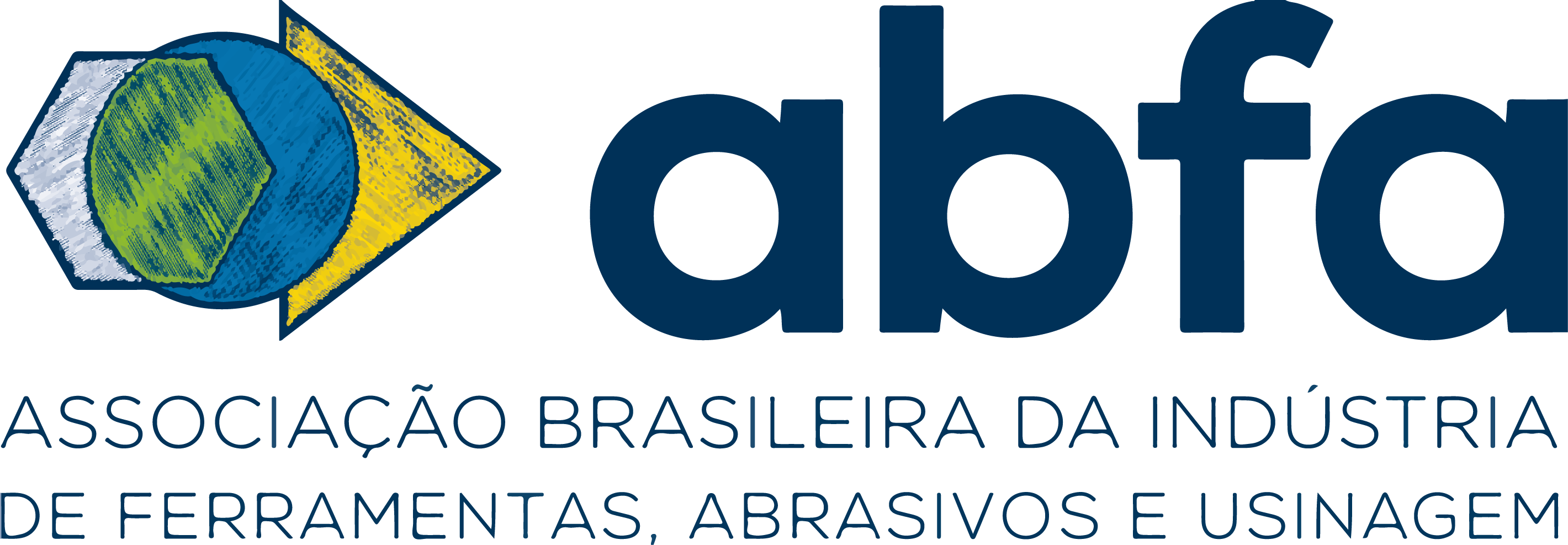 Comércio Brasil X Argentina
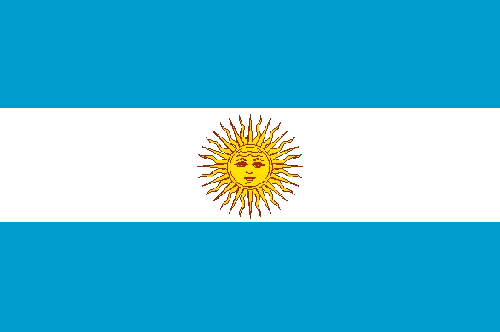 Em mil US$
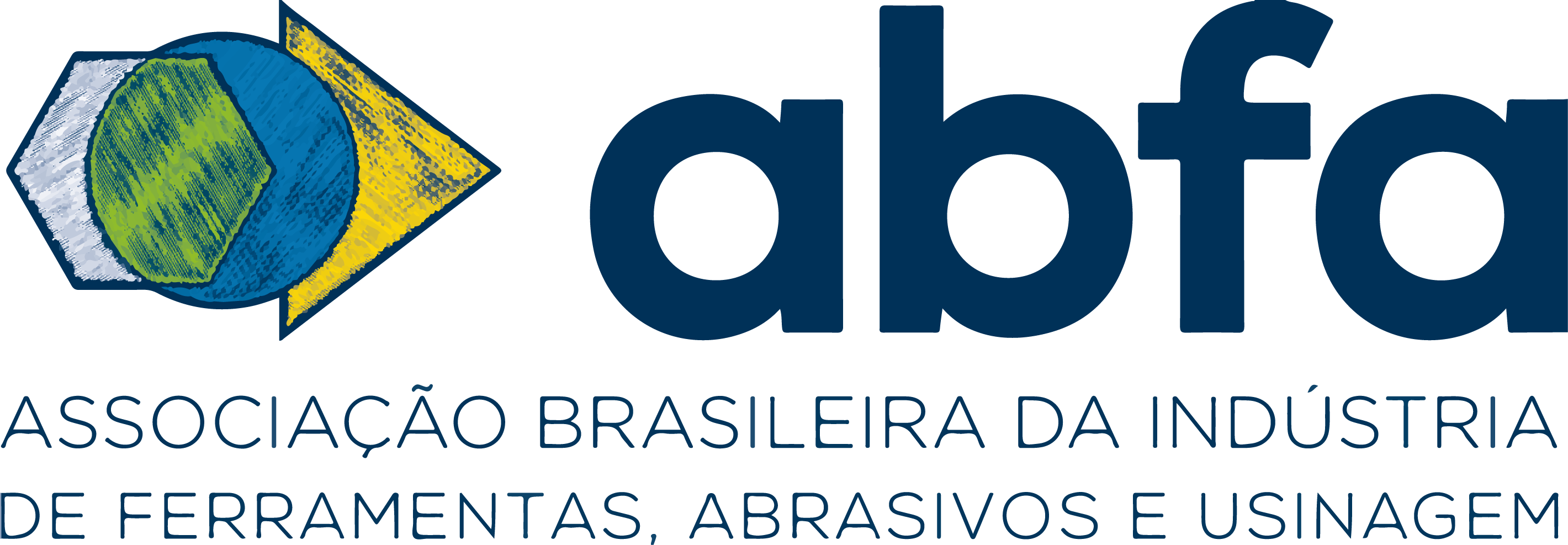 Fonte: Alice Web - SECEX
Comércio Brasil X Argentina
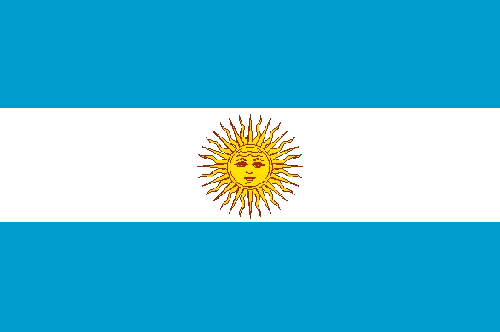 Em mil KG (Tonelada)
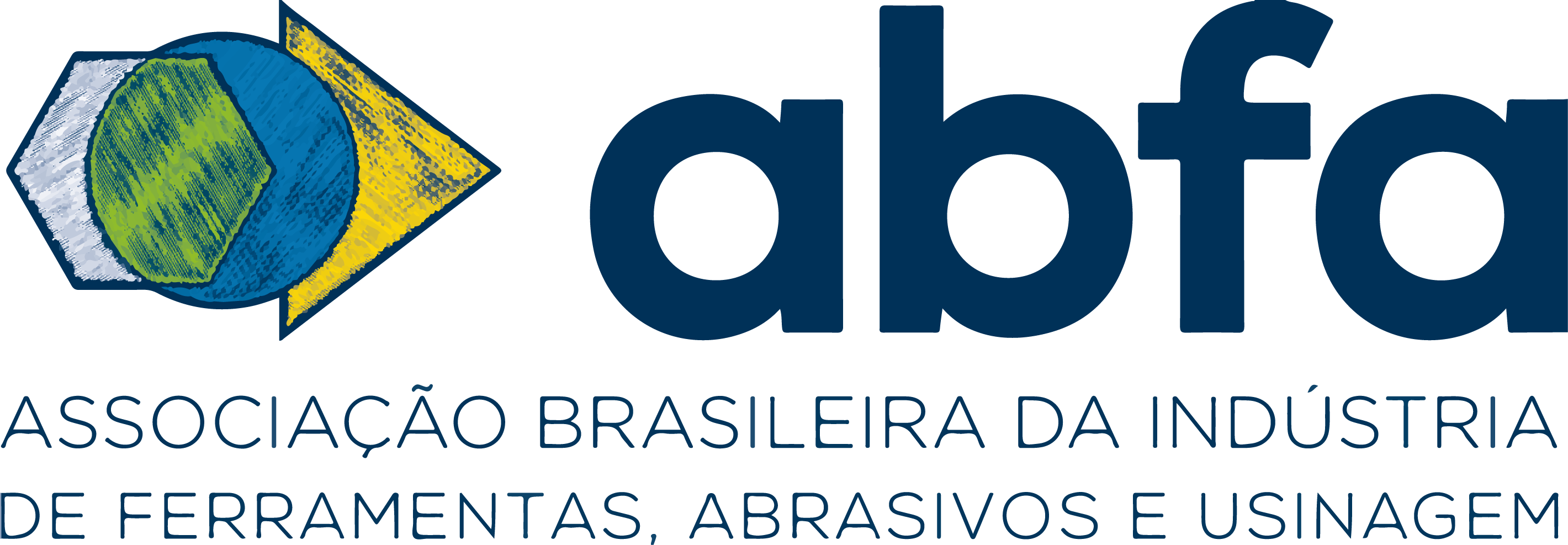 Fonte: Alice Web - SECEX